Genetics – elementary school activity
DOMINIQUE BROOKS 
STEPHEN RAMSEY
QUICK OVERVIEW
BACKGROUND

SPONGEBOB

ALIENS

DEBRIEF: REAL-WORLD APPLICATIONS
BACKGROUND
Mendelian inheritance:
For a trait, each individual organism has two alleles (diploid genome)
For each trait, each offspring receives one allele from each parent, chosen at random and independently of other traits (ignoring sex-linked traits)
Alleles are either dominant or recessive; for a given trait, having one dominant allele is sufficient to have the dominant phenotype.
Summary of inheritance patterns for human chromosomes
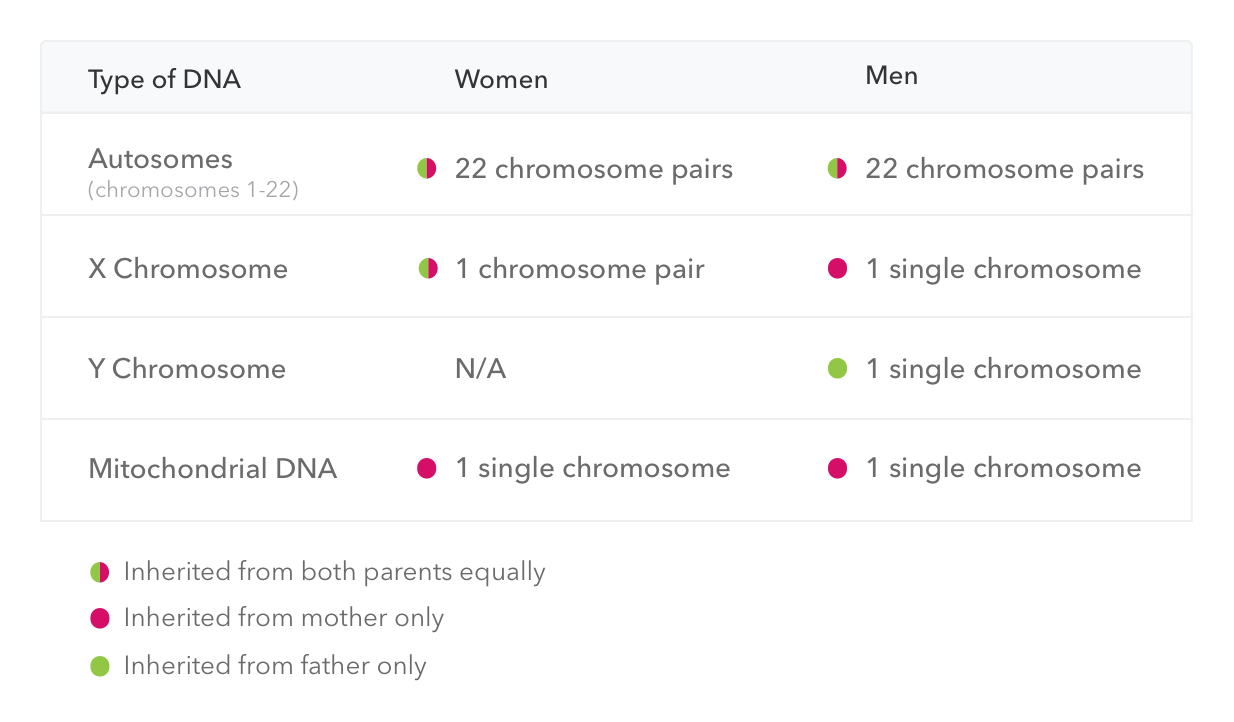 SPONGEBOB GENETICS
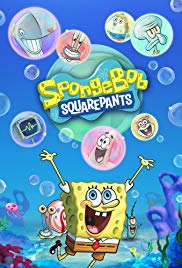 DEFINIFTIONS

PROCEDURE

REITERATE LEARNING OBJECTIVES

QUESTIONS?
ALIEN BABY GENETICS
DEFINITIONS

PROCEDURE

SHARE OUT

REITERATE LEARNING OBJECTIVES

QUESTIONS?
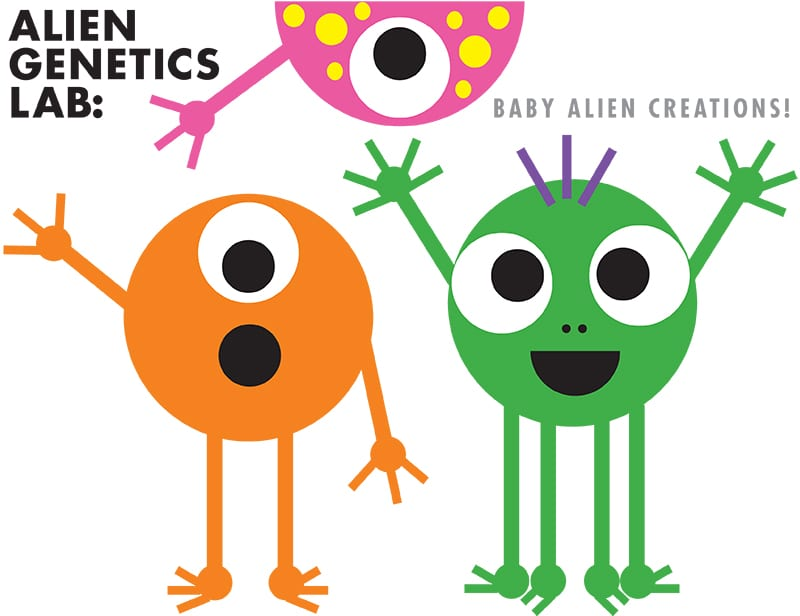 Real-world applicationsbyStephen ramsey